Developing synergies between EGI and user communities using ESIF: the case of FranceV. BretonFrance Grilles director
Crédit: JP Chanet, S. Gervois, V. Legoll, G. Mathieu, J. Pansanel, G. Romier, L. Royer
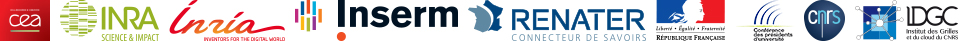 France Grilles is about
federating a distributed infrastructure for high throughput computing
12 production grid (95% of CPU resources) and 8 academic cloud (5%) sites across France
Integrated into EGI (670 million CPU hours in 2015)
And making it available to user communities
France-Grilles VO was EGI largest multidisciplinary VO in 2015 (Top 10)
But, only 1500 + users compared to > 1 million researchers, engineers and technicians in french universities and research laboratories
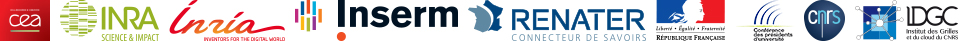 [Speaker Notes: Experience shows that it takes distribution to reach the long tail of sciences]
Can ESIF funds help building France Grilles/EGI?
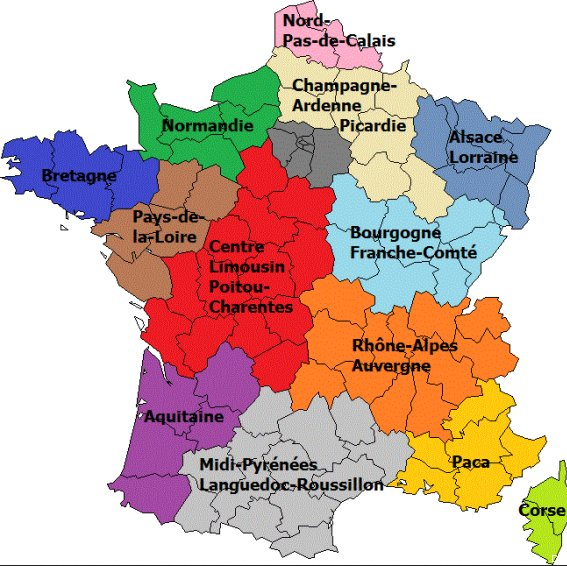 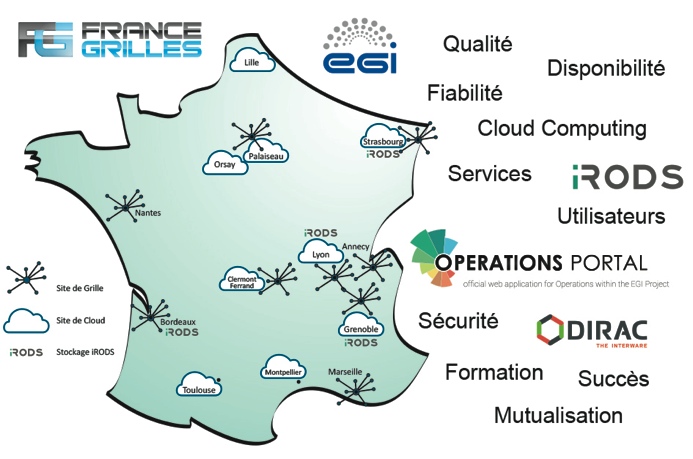 Yes. European Structural and Investment Funds can help
Adding/developing regional infrastructures integrated into EGI
Connecting user communities to the national/international context
France Grilles
3
[Speaker Notes: ESIF allow bringing innovation and technology closer to the users]
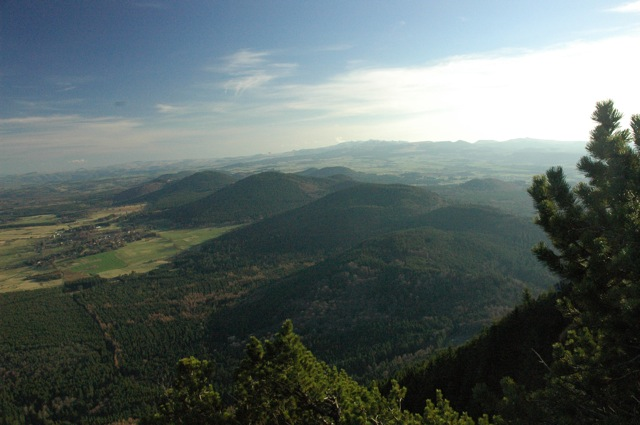 Welcome to Auvergne, at the heart of France
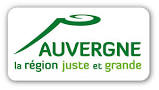 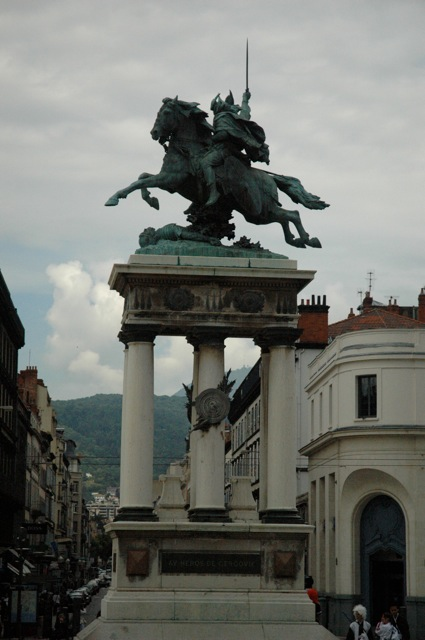 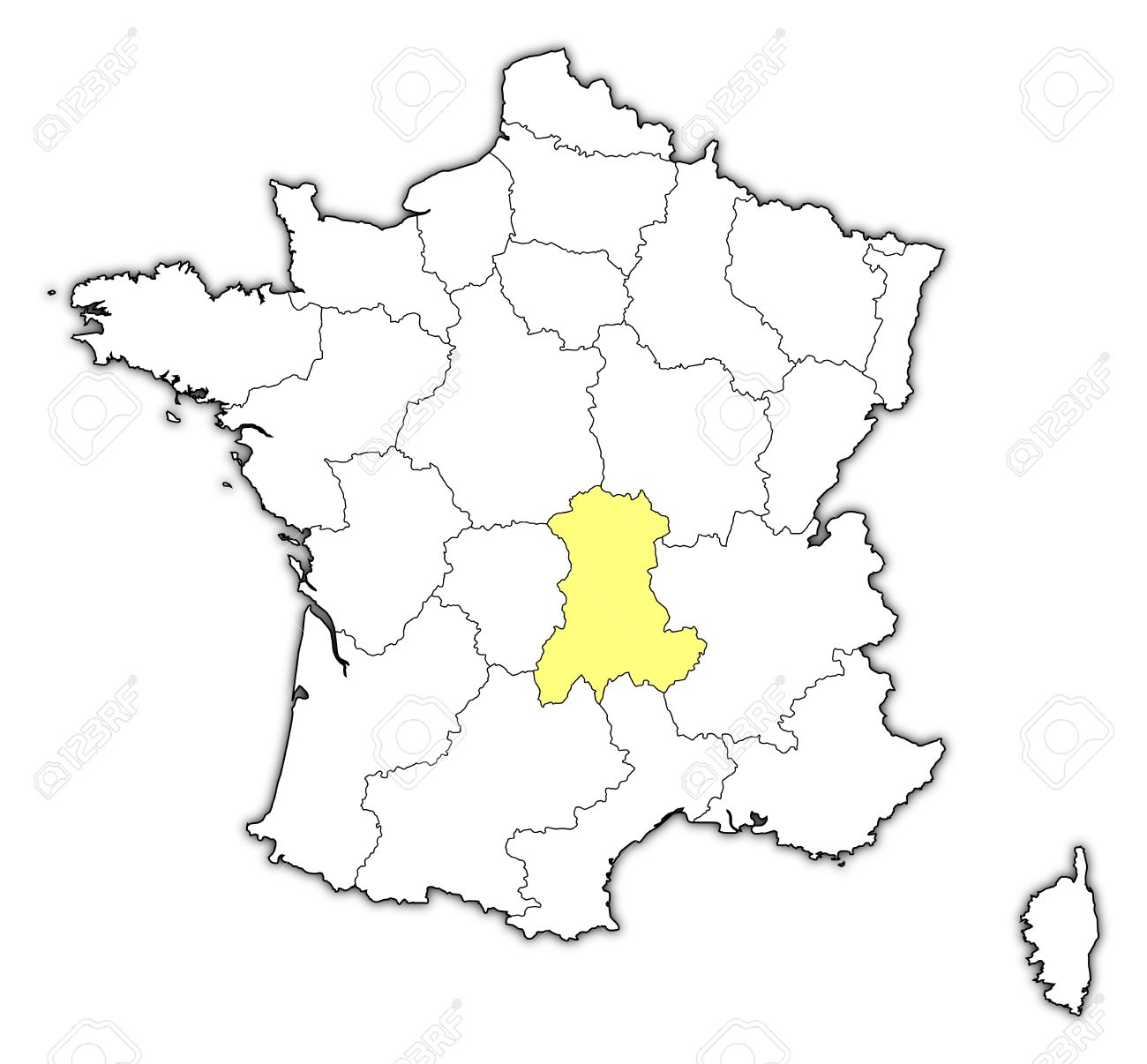 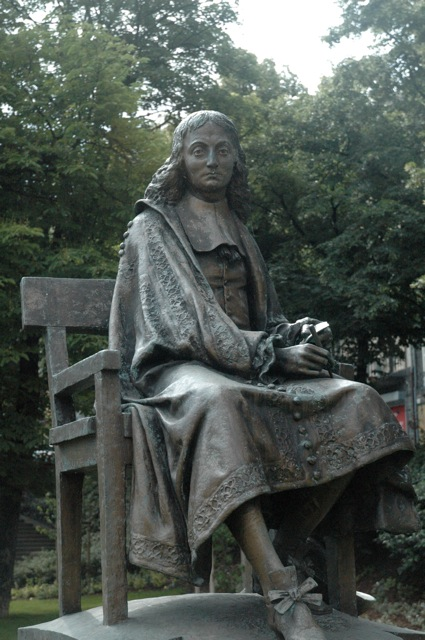 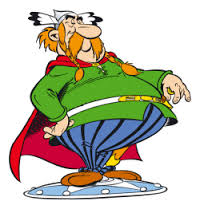 1,35 Million inhabitants
26013 km2
The vision
Develop a regional computing/data center
Integrated at national/international levels (EGI)
Initiate Long Term Ecological Research around region specific landscapes and ecosystems
Integrated at national/international levels (LTER Europe, LifeWatch)
New: LTER on former uranium mines
Understand how radioelements impact ecosystems
ESIF instrumental to implement the vision
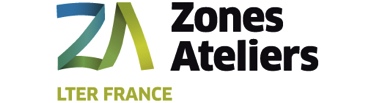 France Grilles
5
[Speaker Notes: Symmetric multiprocessing (SMP)]
The computing center (1st phase - 2016)
HTC: a computing and storage cloud
Budget: 600 KEuros
OpenStack based cloud infrastructure 
Targetted communities: astronomy, cellular imaging, life sciences
HPC: an SMP architecture
Budget: 500 KEuros
Targetted communities : life sciences, chemistry, atmosphere physics (TBC)
Funding scheme: state (20%), region (20%), ESIF (60%)
3 M€ over 6-year contract (2015-2020) 
To be integrated into France Grilles and EGI cloud federations
France Grilles
6
Long Terme Ecological Research
Regional data/computing  center
Modelling
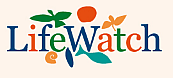 Wireless communication platform
Data
Modelling
Sensor data
(Geolocalisation, pluviometry, physico-chimique, meteorological…)
Modelling
30/03/2016
7
The ESIF tools used in Auvergne
European Regional Development Funds
Goal: strengthen economic and social cohesion in the 
European Union by correcting imbalances between its regions
European Territorial Cooperation (INTERREG)
Goal: support to regional development through transnational projects funded by European Regional Development Funds
France Grilles
8
ESIF funding
Water quality
modelling
Regional data/computing  center
Computing and 
Storage
INTERREG SUDOE: PENVIMA, “France-Portugal-Spain Virtual Research Environments  Platform to support Environmental Research initiatives”
Modelling
Missing geospatial data
Wireless communication platform
Robustness
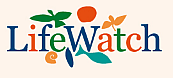 Protocol
Wireless sensor network
Modelling
Sensor data
(Geolocalisation, pluviometry, physico-chimique, meteorological…)
Sensors
PhD grants
Ecosystem modelling
Equipment
30/03/2016
9
Conclusion
ESIF instrumental to trigger the emergence of regional research infrastructures integrated at national/International levels   
What is done in Auvergne is not possible everywhere
Beware of S3 priorities in your region
S3 (Strategy for Smart Specialization): domains eligible for Regional Development Funds
Available at: http://s3platform.jrc.ec.europa.eu/s3-platform-registered-regions
France Grilles
10
Thank you !
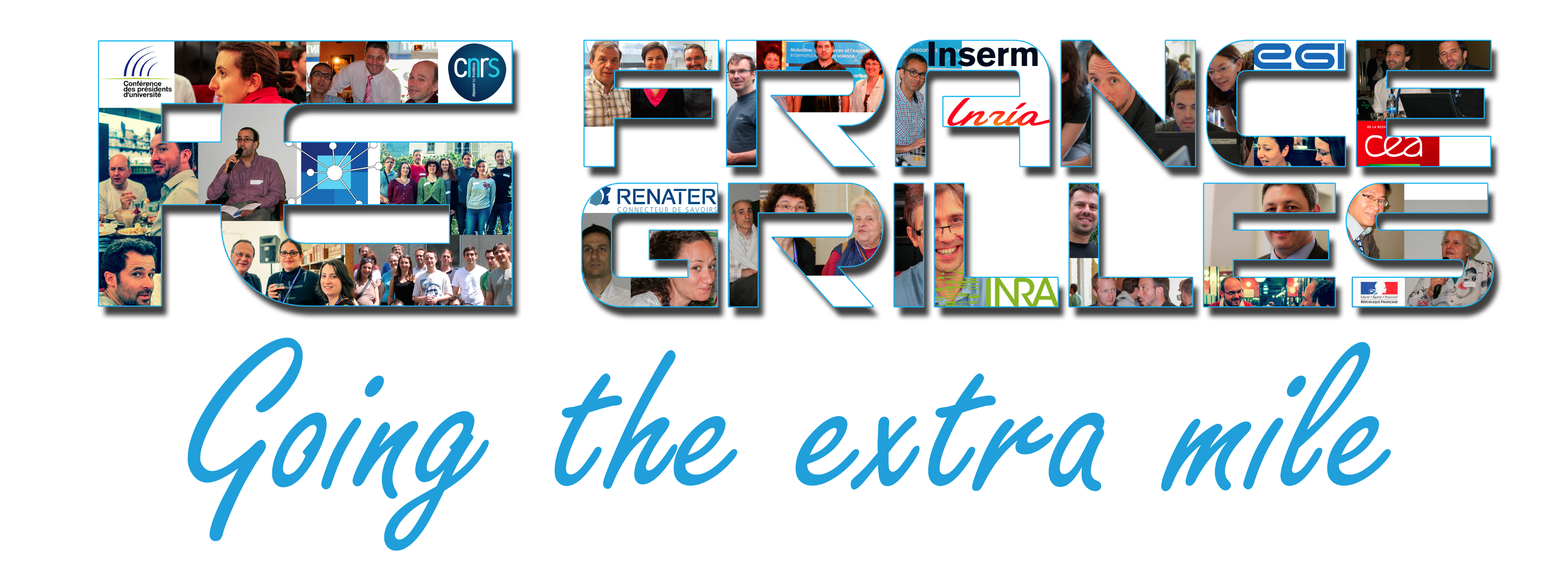 France Grilles
11